Praktické ukázky 
moderního nápojového inventáře
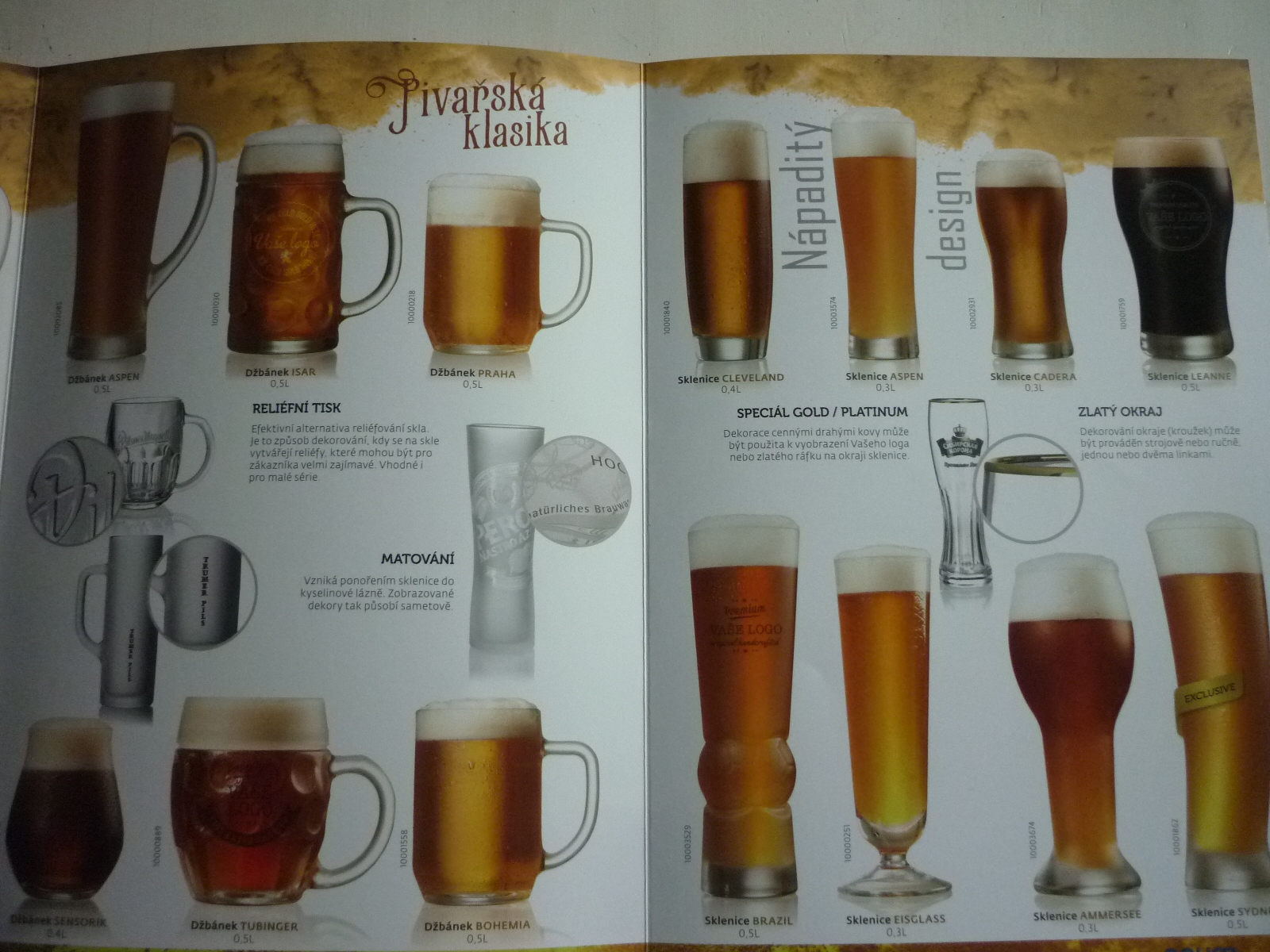 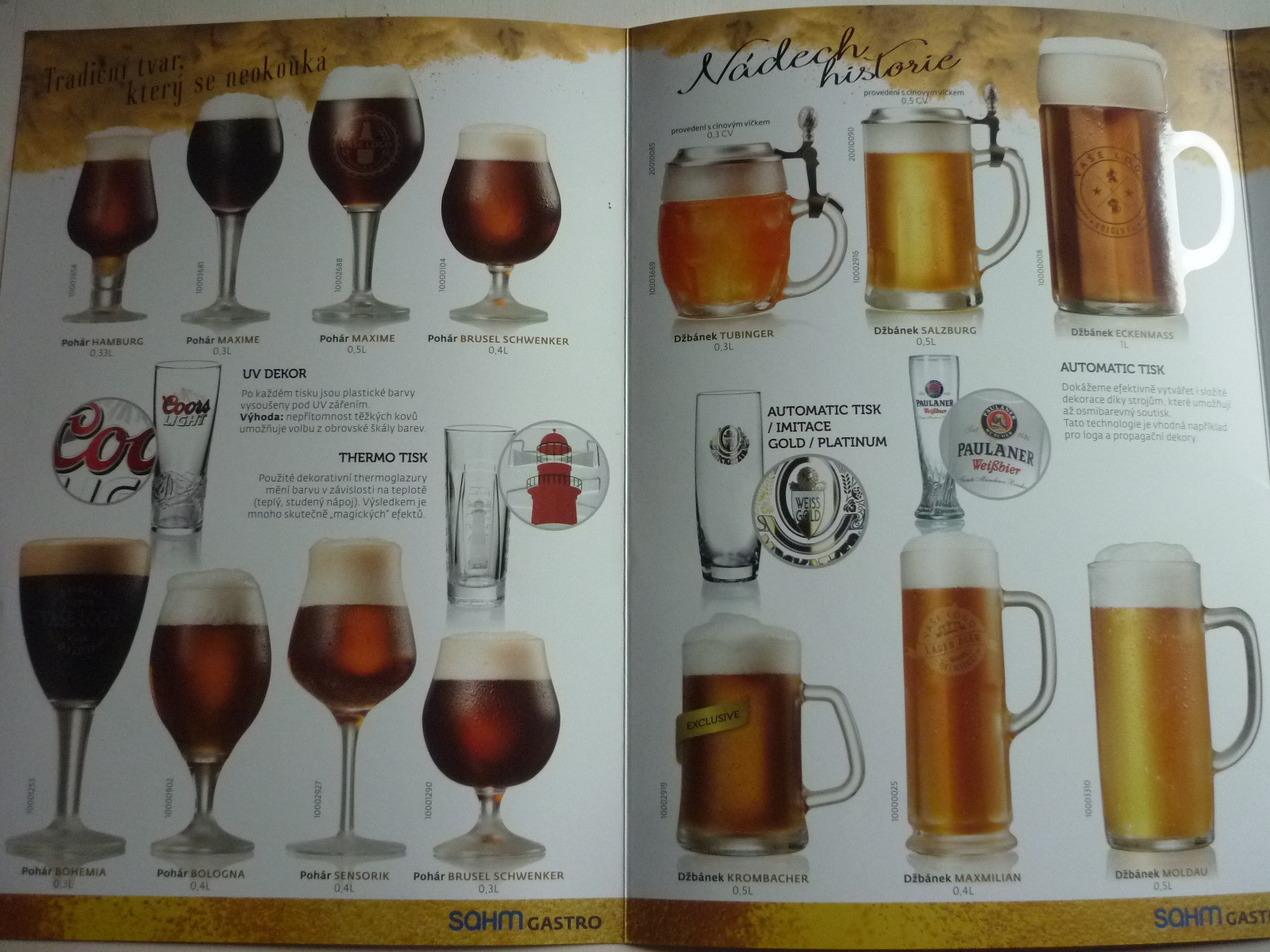 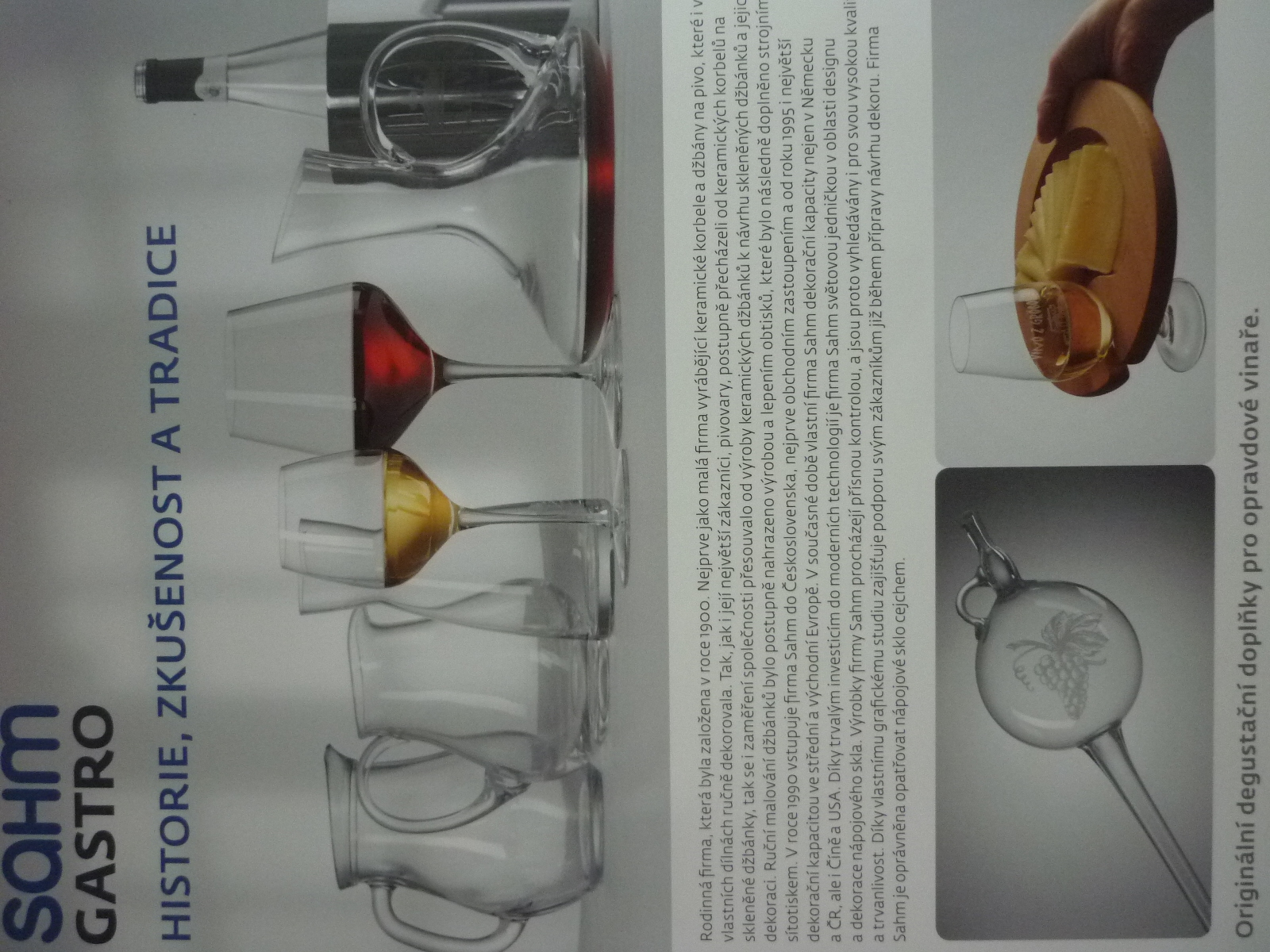 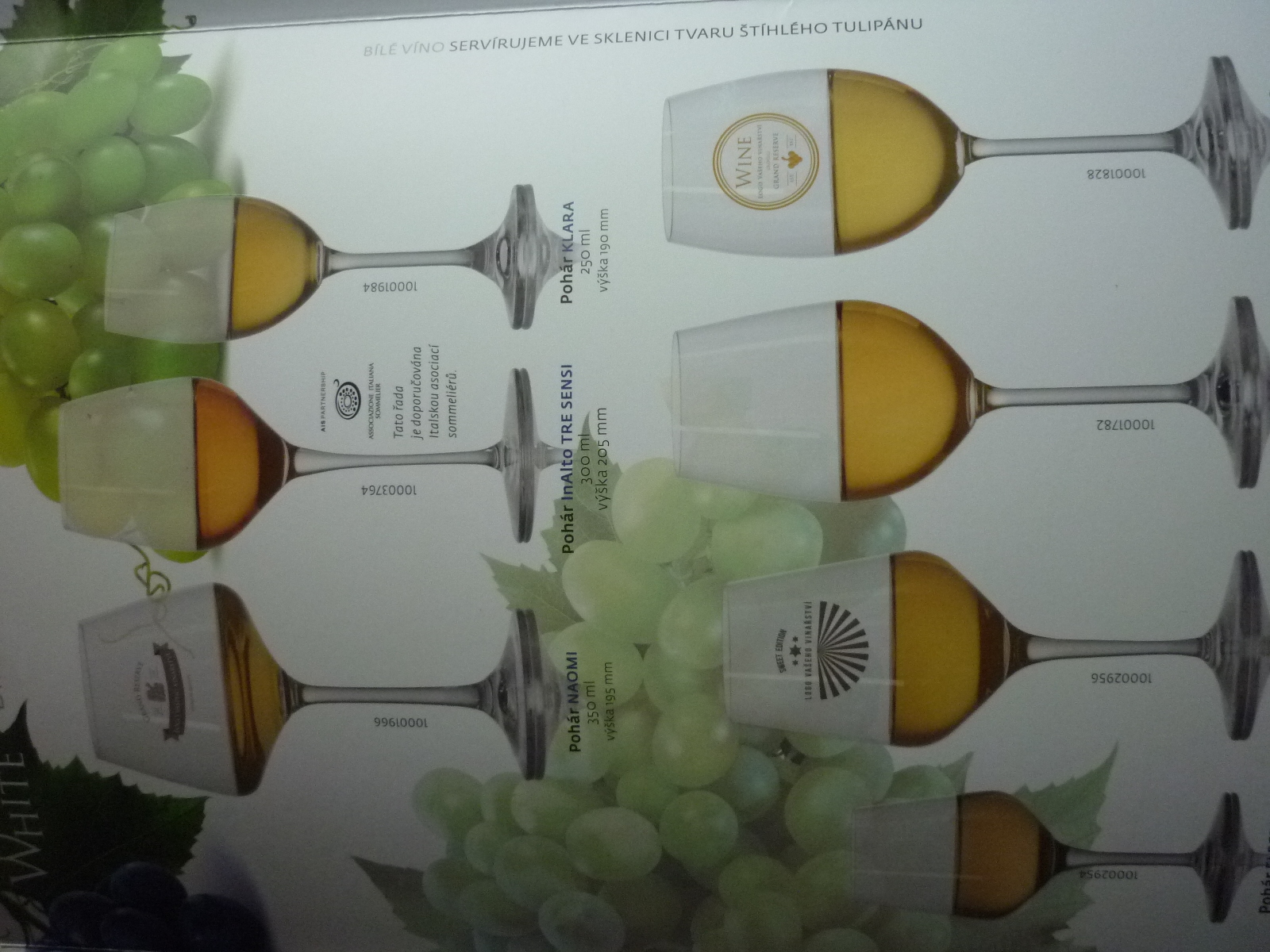 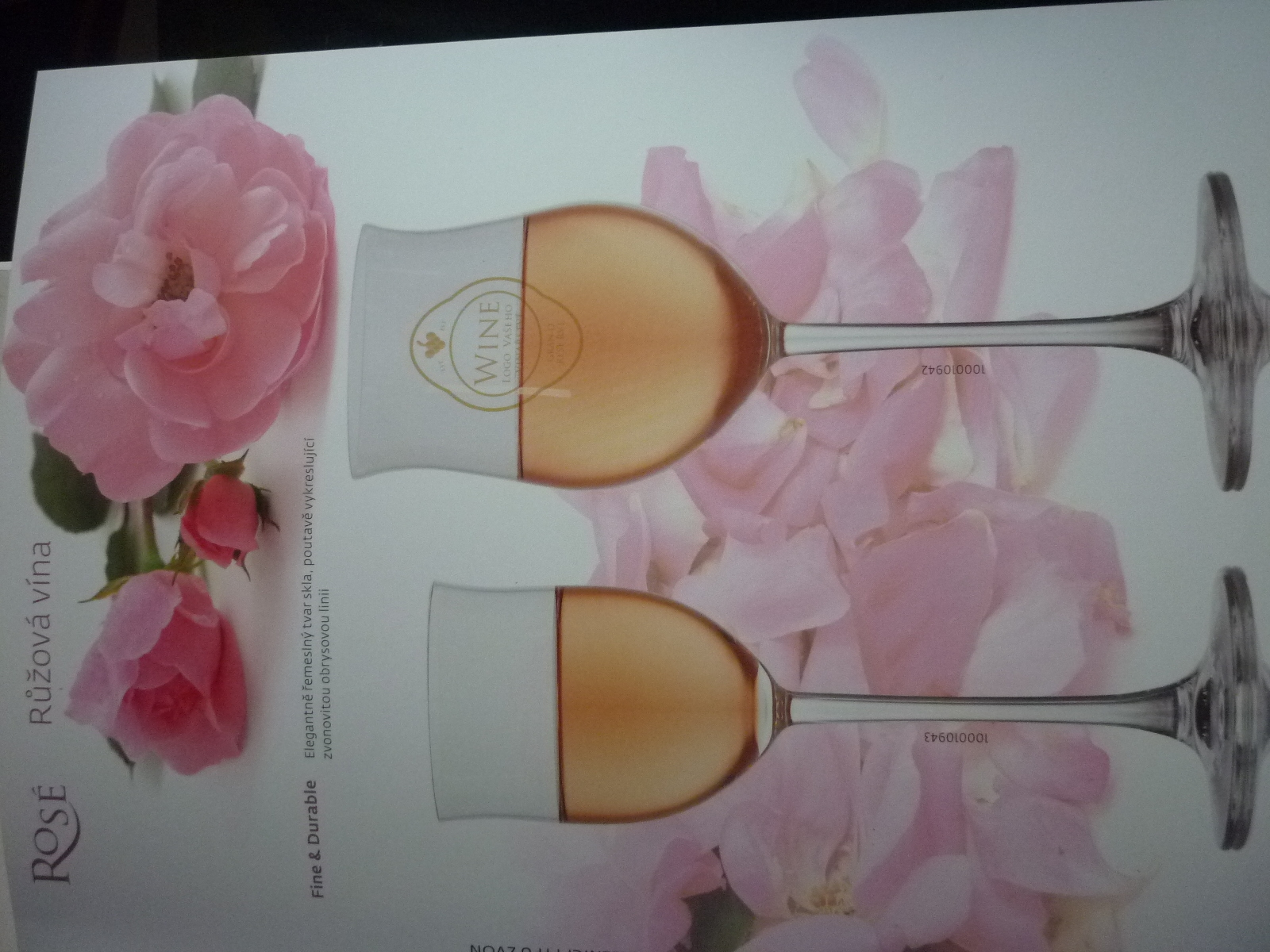 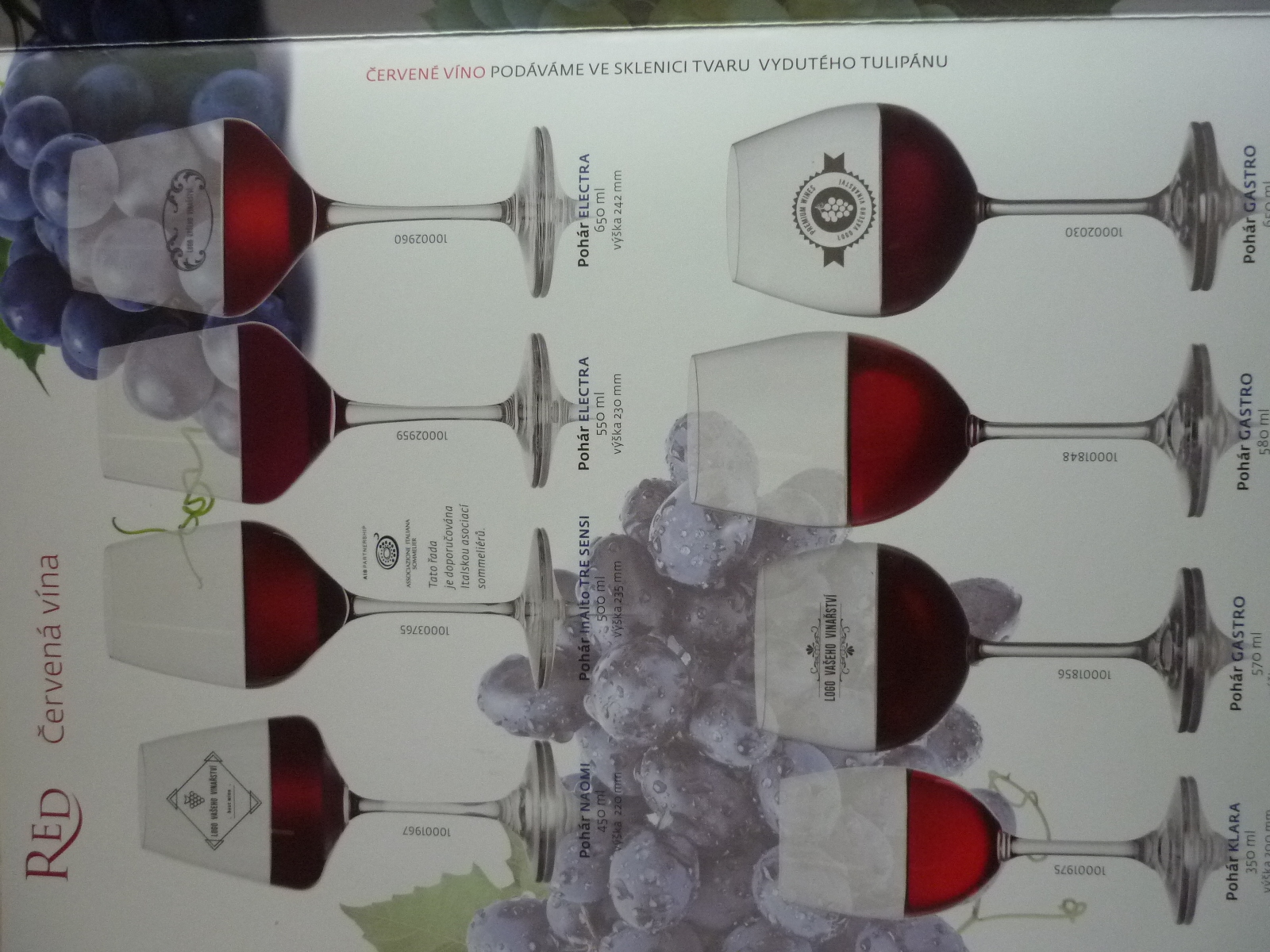 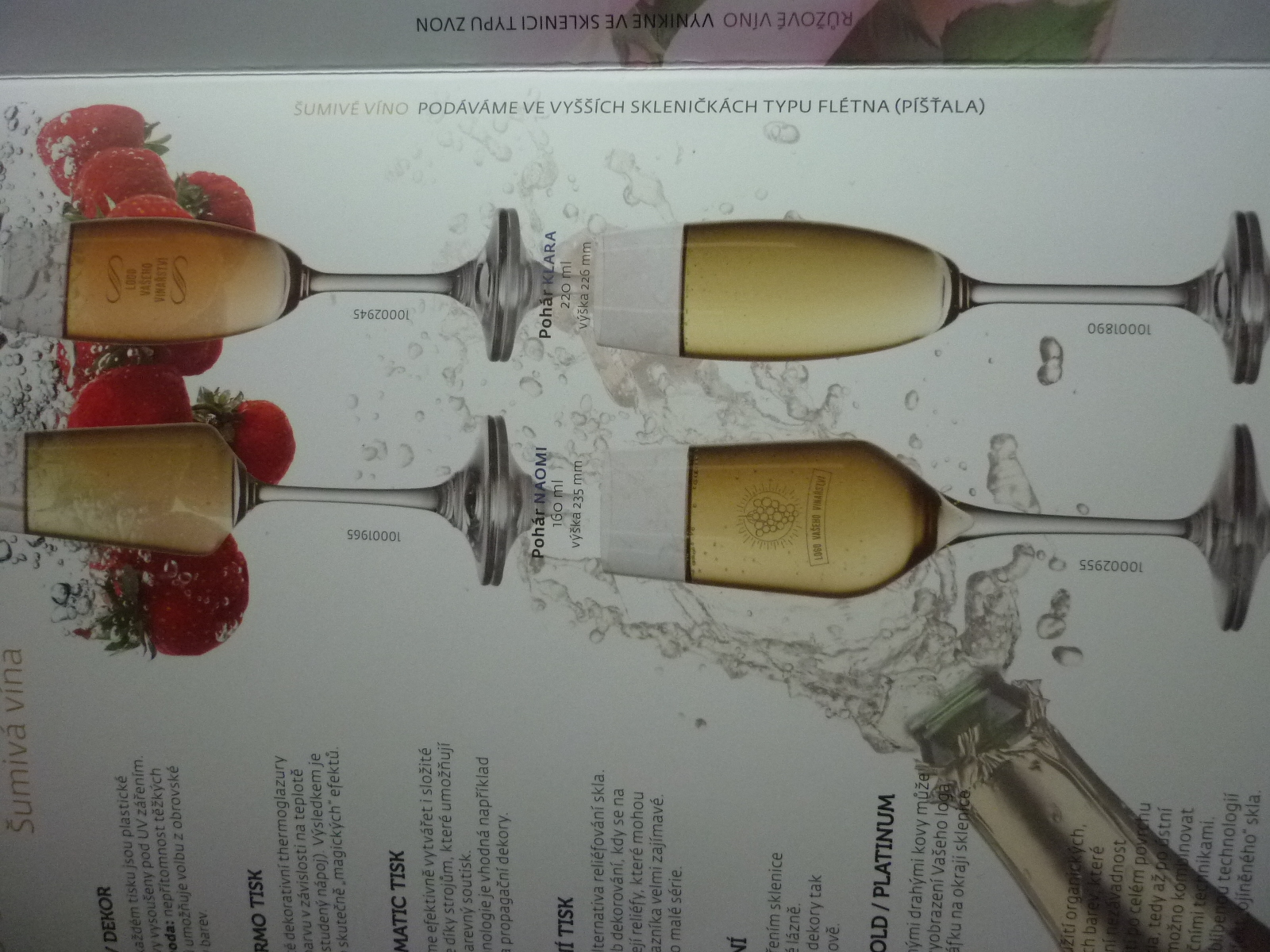 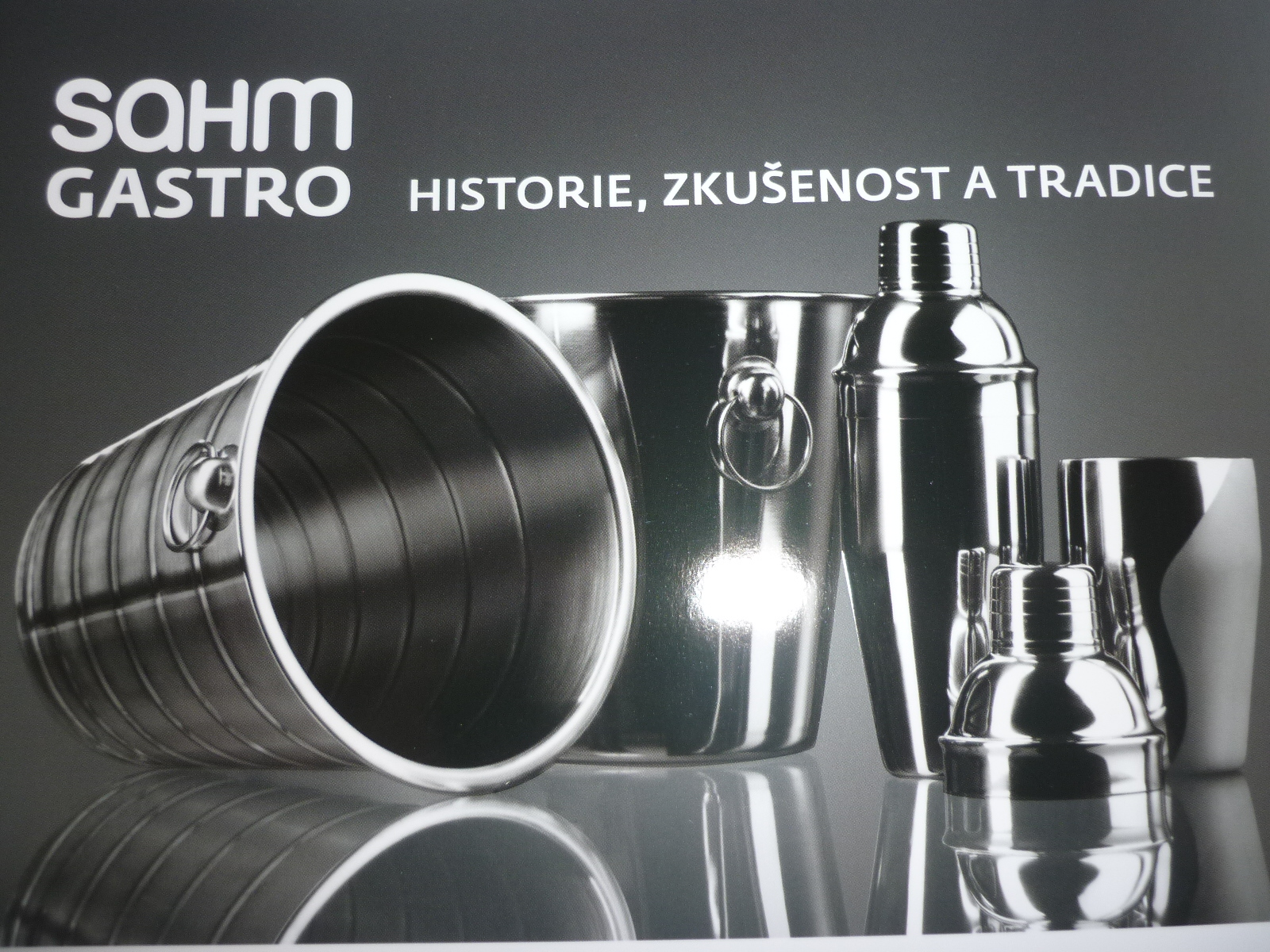 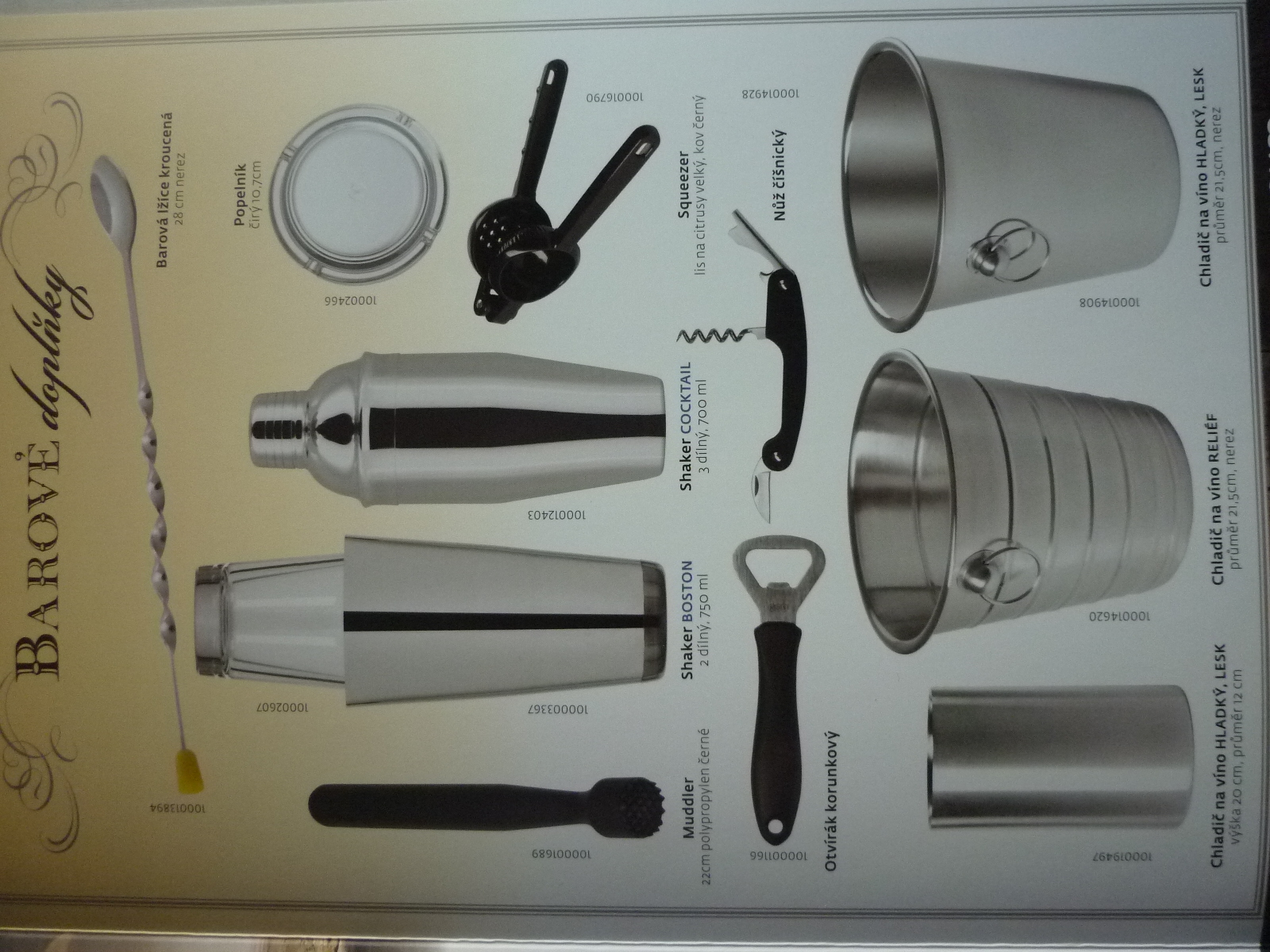 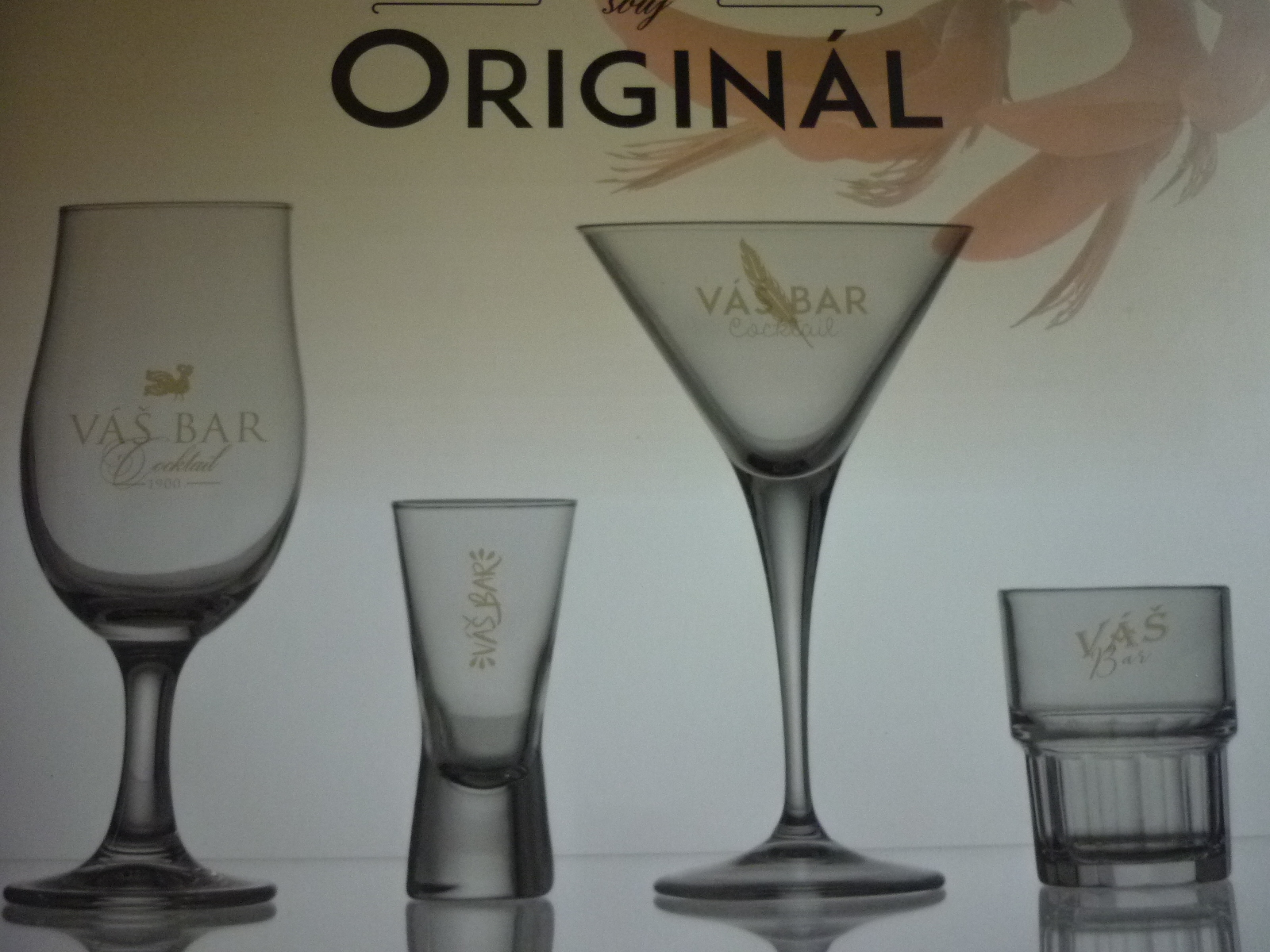 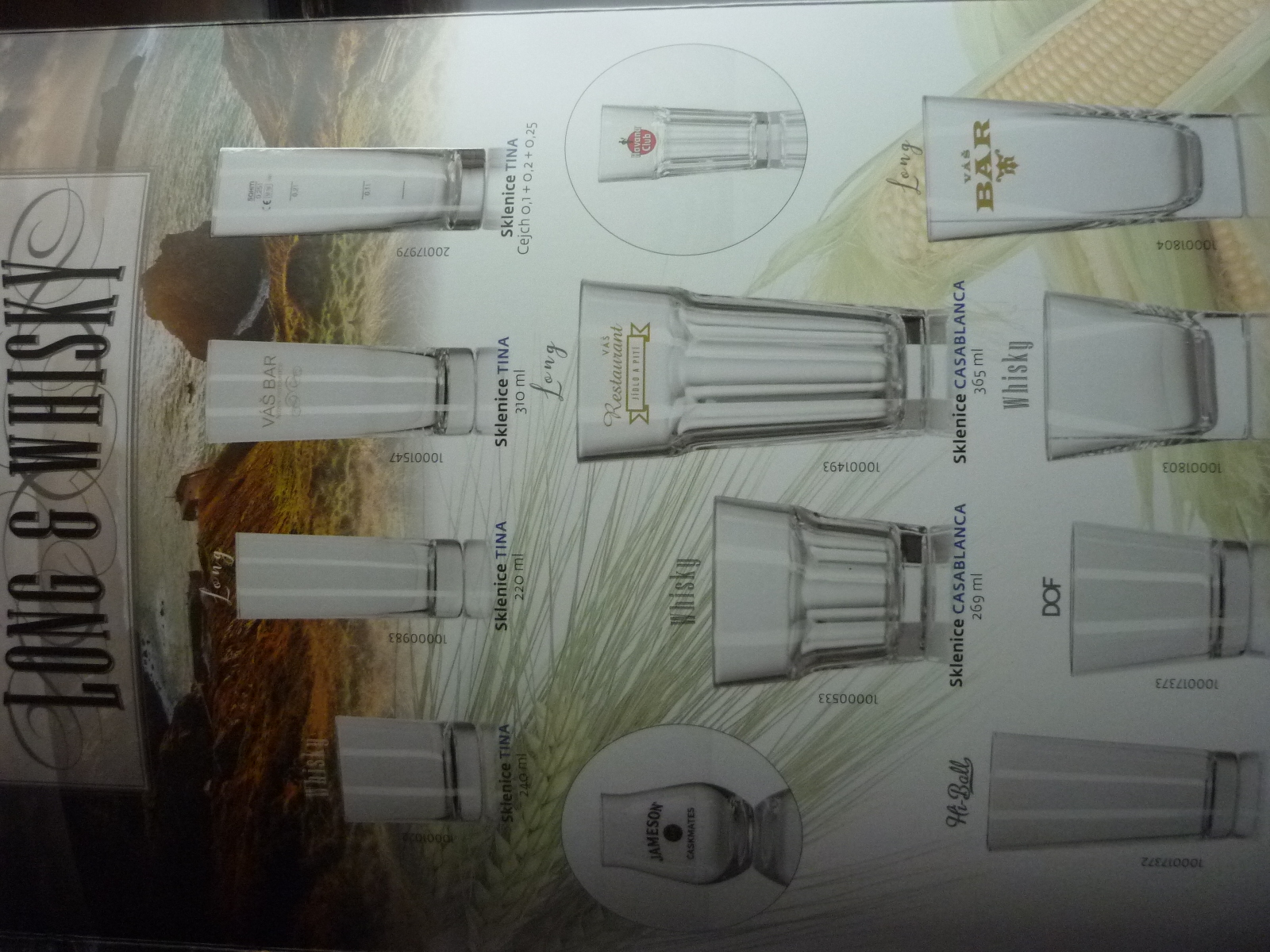 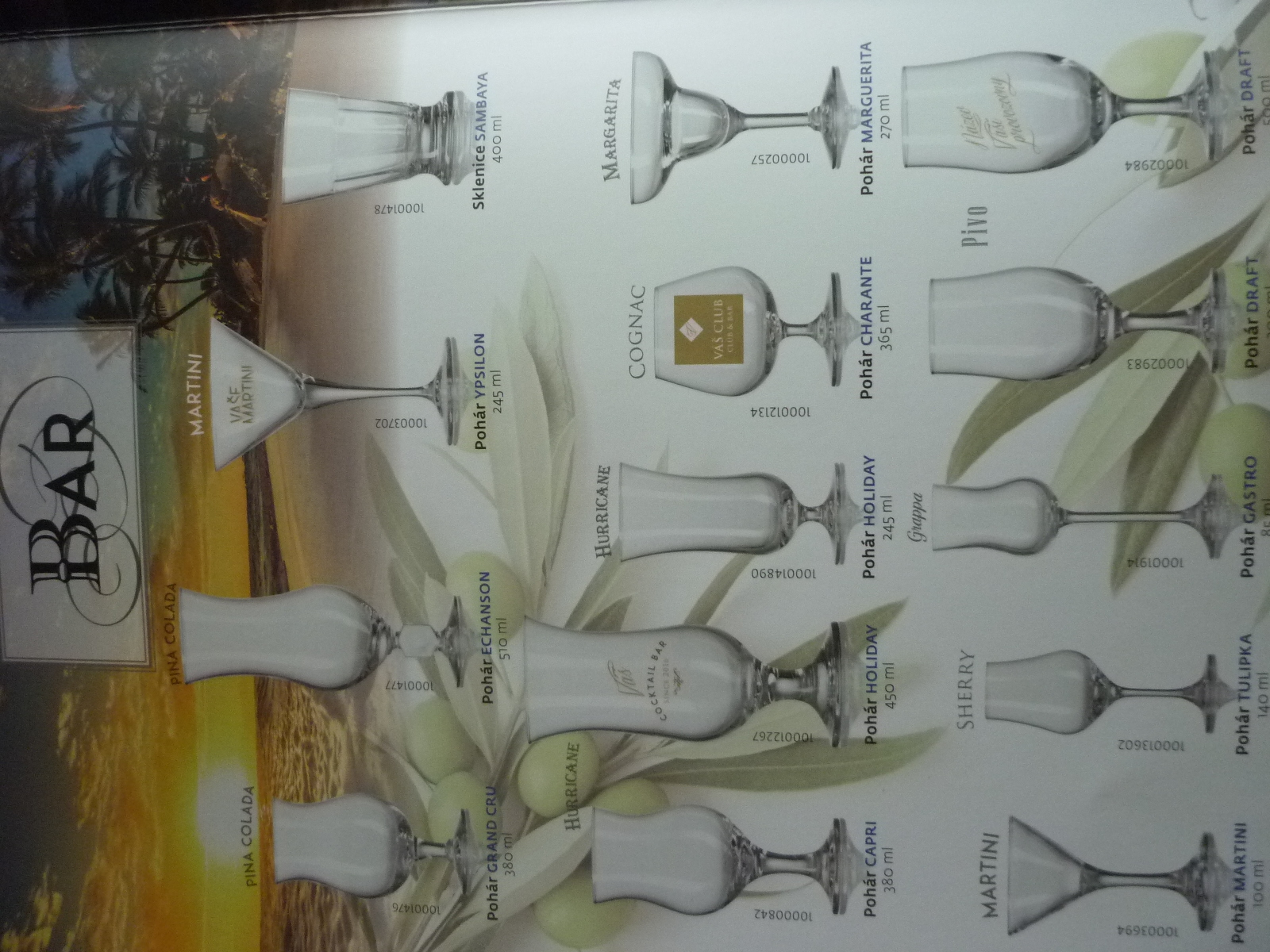 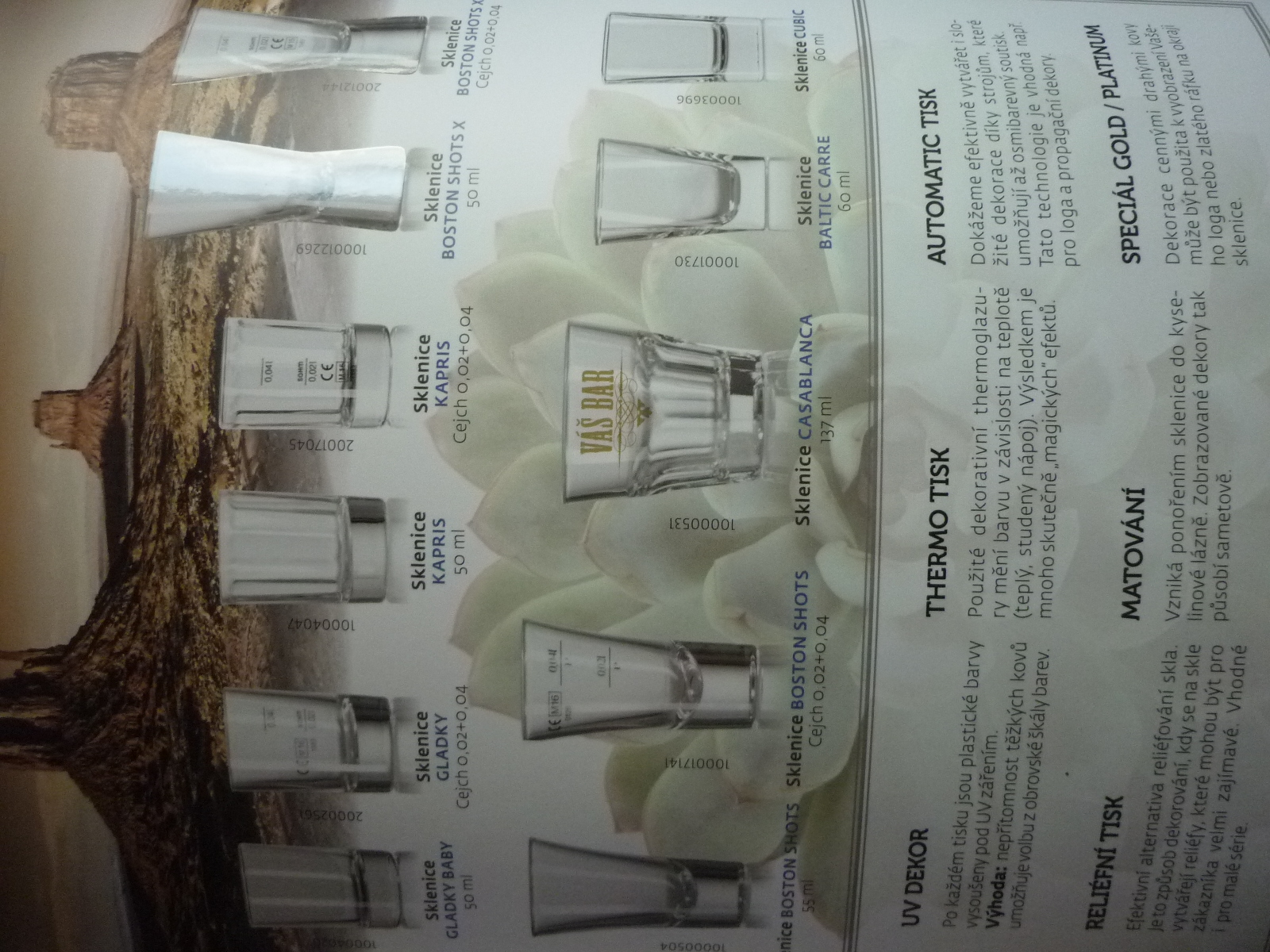 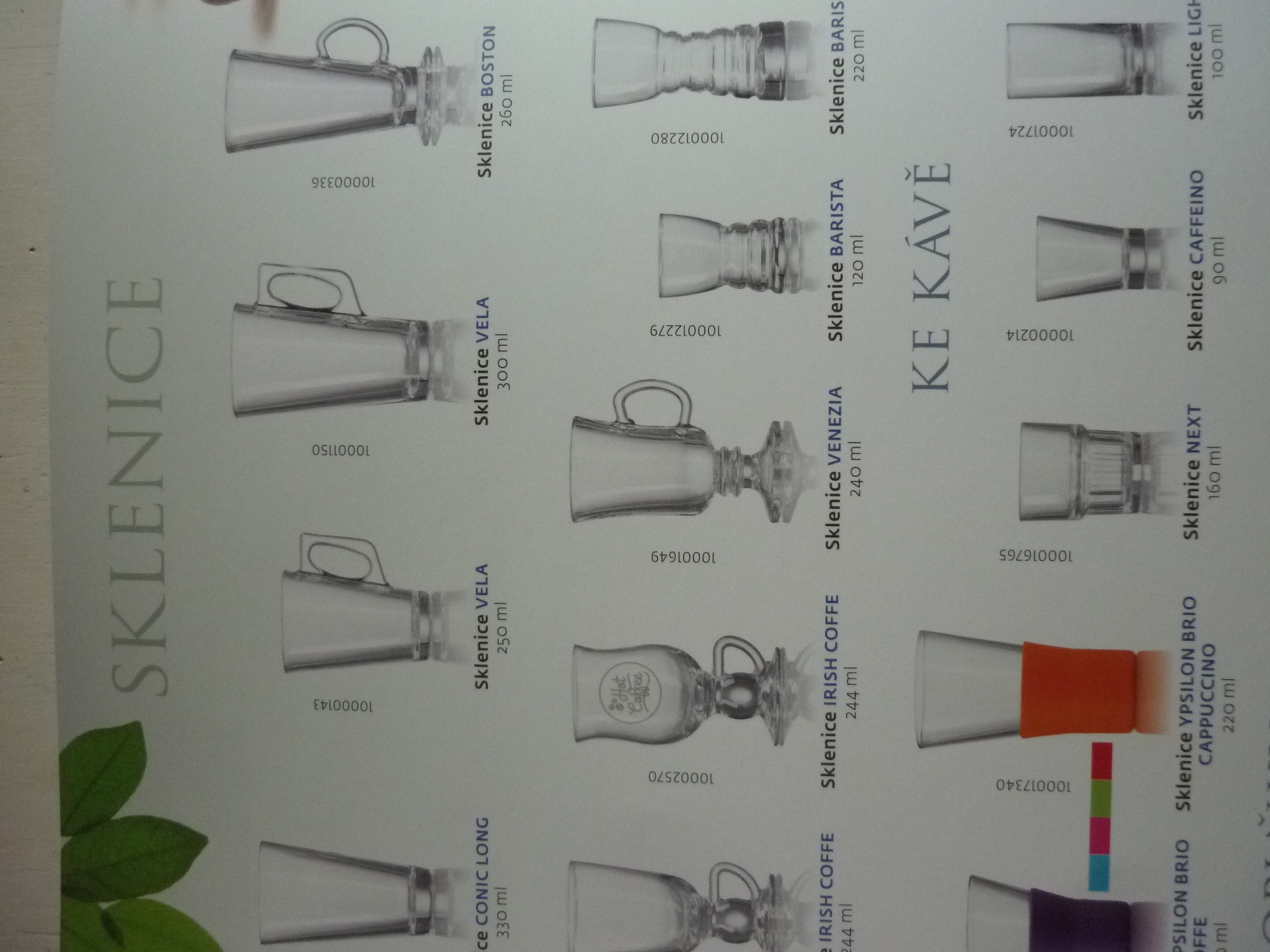 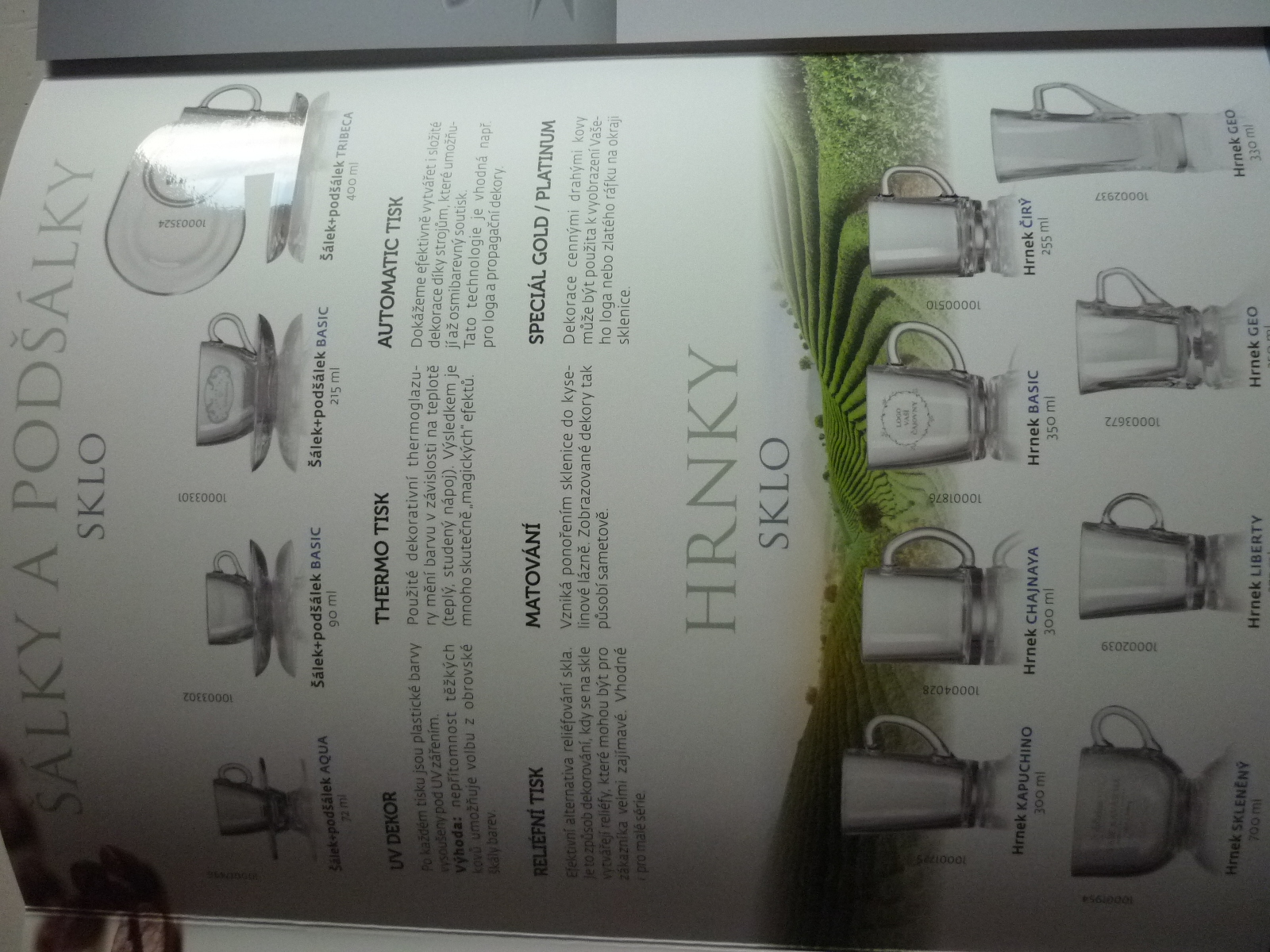 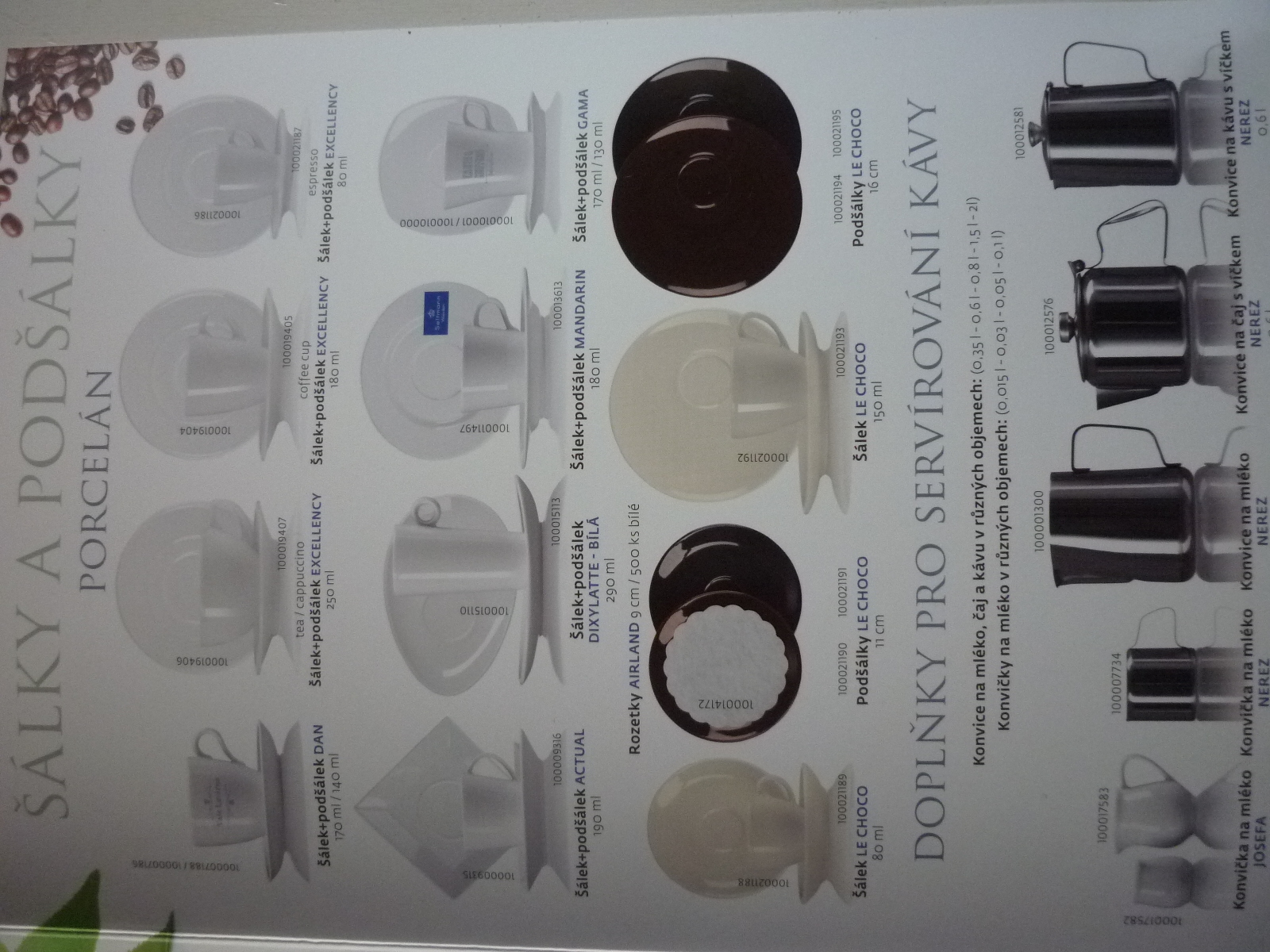 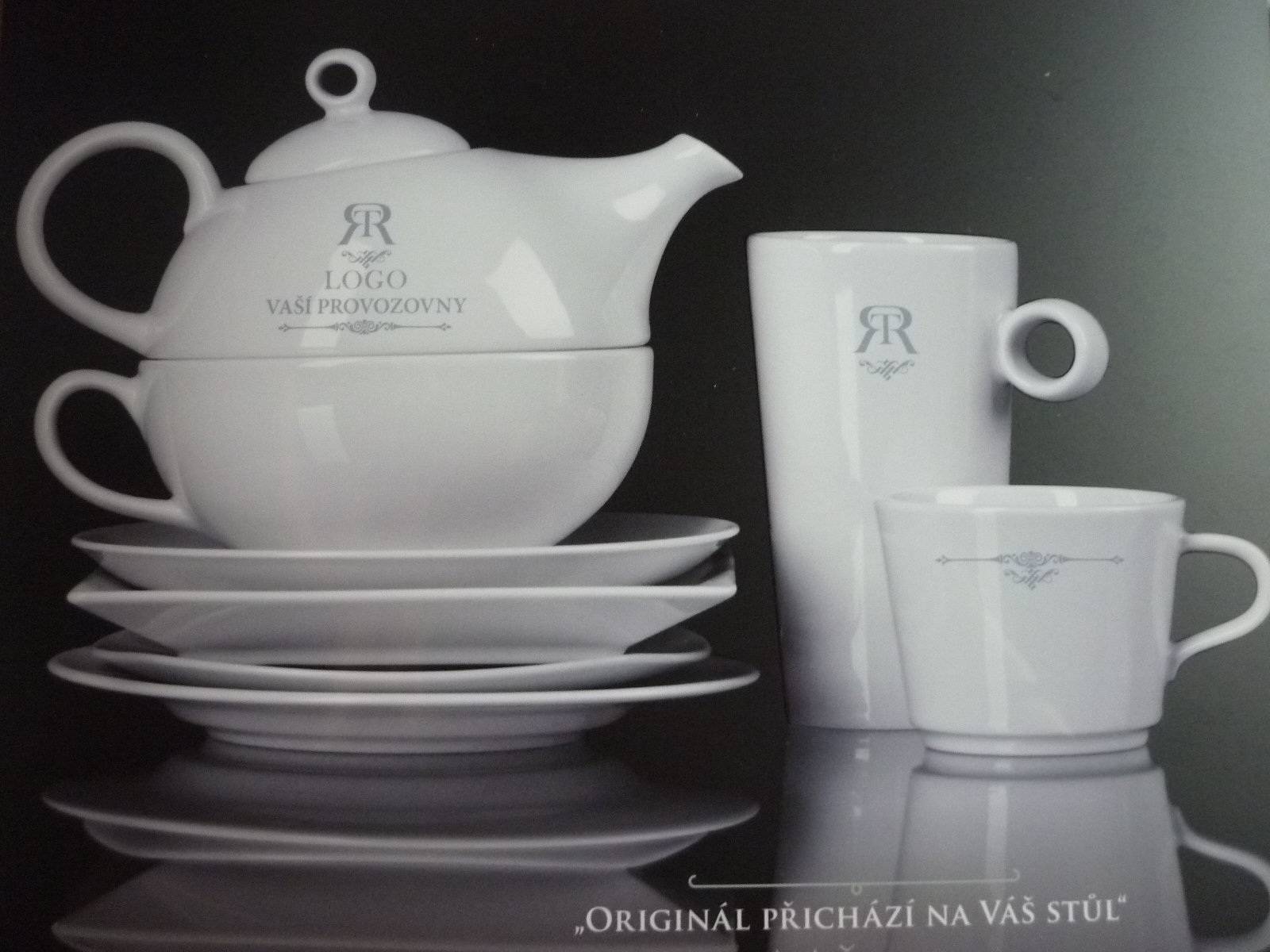 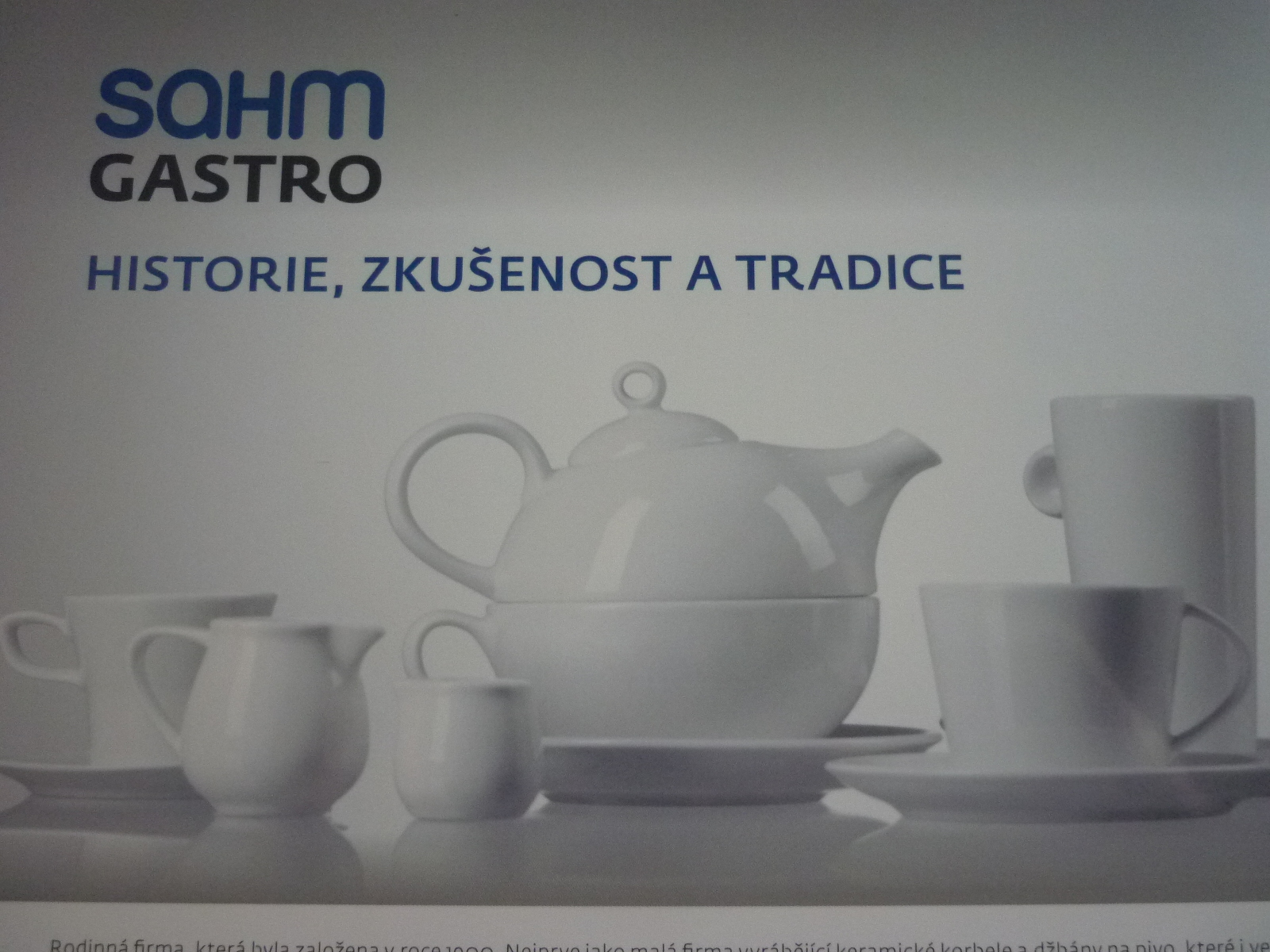 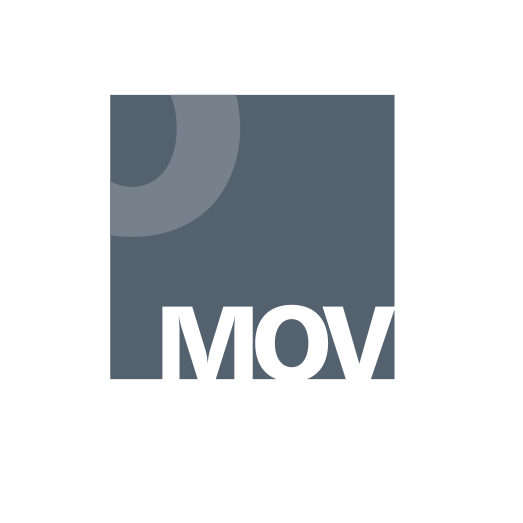 Národní pedagogický institut České republiky modernizace odborného vzdělávání 
www.projektmov.cz
Projekt Modernizace odborného vzdělávání (MOV) rozvíjí kvalitu odborného vzdělávání a podporuje uplatnitelnost absolventů na trhu práce. Je financován z Evropských strukturálních a investičních fondů a jeho realizaci zajišťuje Národní pedagogický institut České republiky.